Unpaid Meal Charges
Does your school have a policy?
UNPAID MEAL CHALLENGE
SP 46-2016 Local Meal Charge Policies
SP 47-2016 Clarification on Collection of Delinquent Meal Payments
NEW SINCE LAST YEAR:
SP 23-2017 Unpaid Meal Charges- Q&A 
SP 29-2017 Overcoming Unpaid Meals
History
The Healthy, Hunger-Free Kids Act of 2010 contained a section that required the USDA to review local policies on meal charges, and to make recommendations regarding a local or national policy.
History
Your Children who do not qualify for free meals and would like a meal, but do not have money in their account at the time of meal service:
how you solve this problem is what the Unpaid Meal Policy really does.
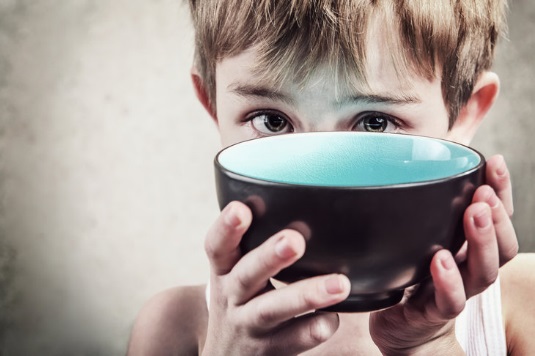 Local Meal Charge Policies
The decision has been made to continue to  have the meal charge and alternate meal policies made at the local level.

                             Due Date:  July 1, 2017.


Institute and clearly communicate a meal charge policy.
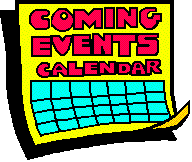 Local Meal Charge Policies
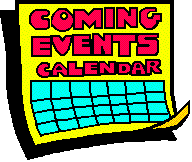 Due Date:  July 1, 2017


SFSB- New State Law SB423- Needs defined by rules; however, it affects all of SFSB.  It is unknown if law applies to Public Charter Schools. 
Summary: Prohibits denying a student a meal for failure to pay : 1) 1st 21 days of school year and 2) 7 days after the student’s meal fund account balance is zero or negative.
Requirements of the Policy
Each SFA must have a written meal charge policy but NOT CEP schools. 

The specifics in the policy are at the discretion of the SFA.

The policy must include written procedures regarding the collection of delinquent meal charge debt.
Communication of the Policy
SFAs must ensure that the policy is provided in writing to all households at the start of each school year and to households that transfer to the school during the school year.


How “can” your SFA do this?
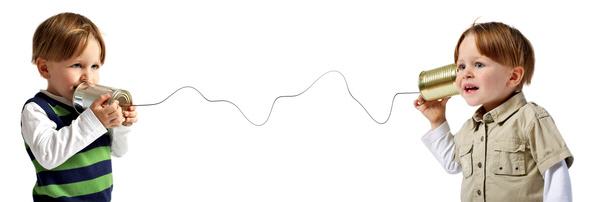 Communication of the Policy
SFAs must provide and train the meal charge policy to all school or SFA-level staff responsible for policy enforcement.

Who is this at your school? Who else needs to know about this policy?
The Accounting Part of  this Regulation
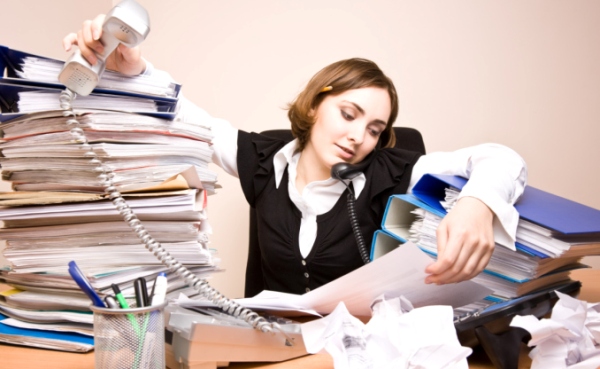 Clarification on Collection of Delinquent Meal Payments
Delinquent debt:  unpaid meal charges for which payment is overdue as defined by the local policy.
Versus
Bad debt: debts which have been determined to be uncollectable.
Delinquent Debt
Payment is overdue.
Still considered collectable.
The timeframe for carrying delinquent debt can be established by the SFA.
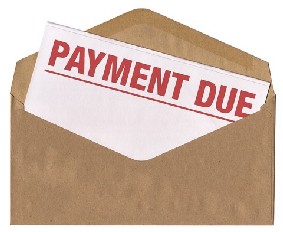 Bad Debt
Determined to be uncollectable.
Must be written off as operating losses.
Nonprofit school food service account monies cannot be used to cover the costs related to bad debt.  (2 CFR Part 200,subpart E)
Non-Federal funds must be used to restore the funds to the nonprofit school food service account.
Review
Did we mention: 
Each SFA have in place by 
July 1, 2017?
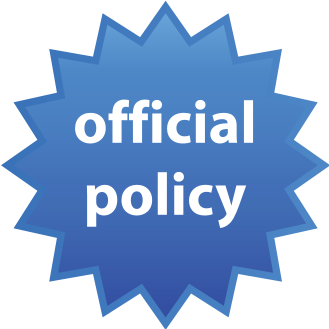 Questions?
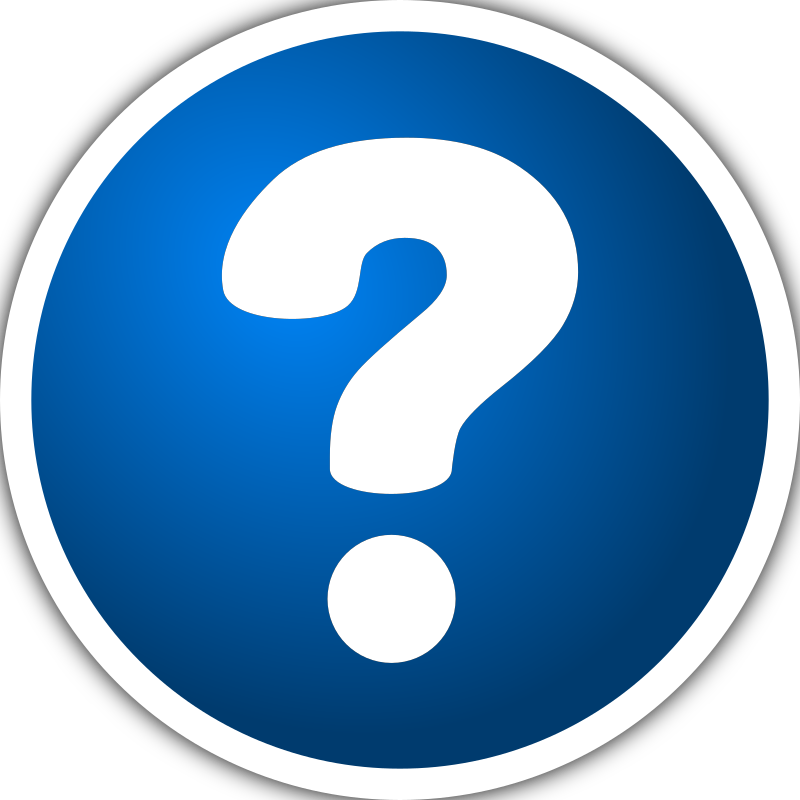